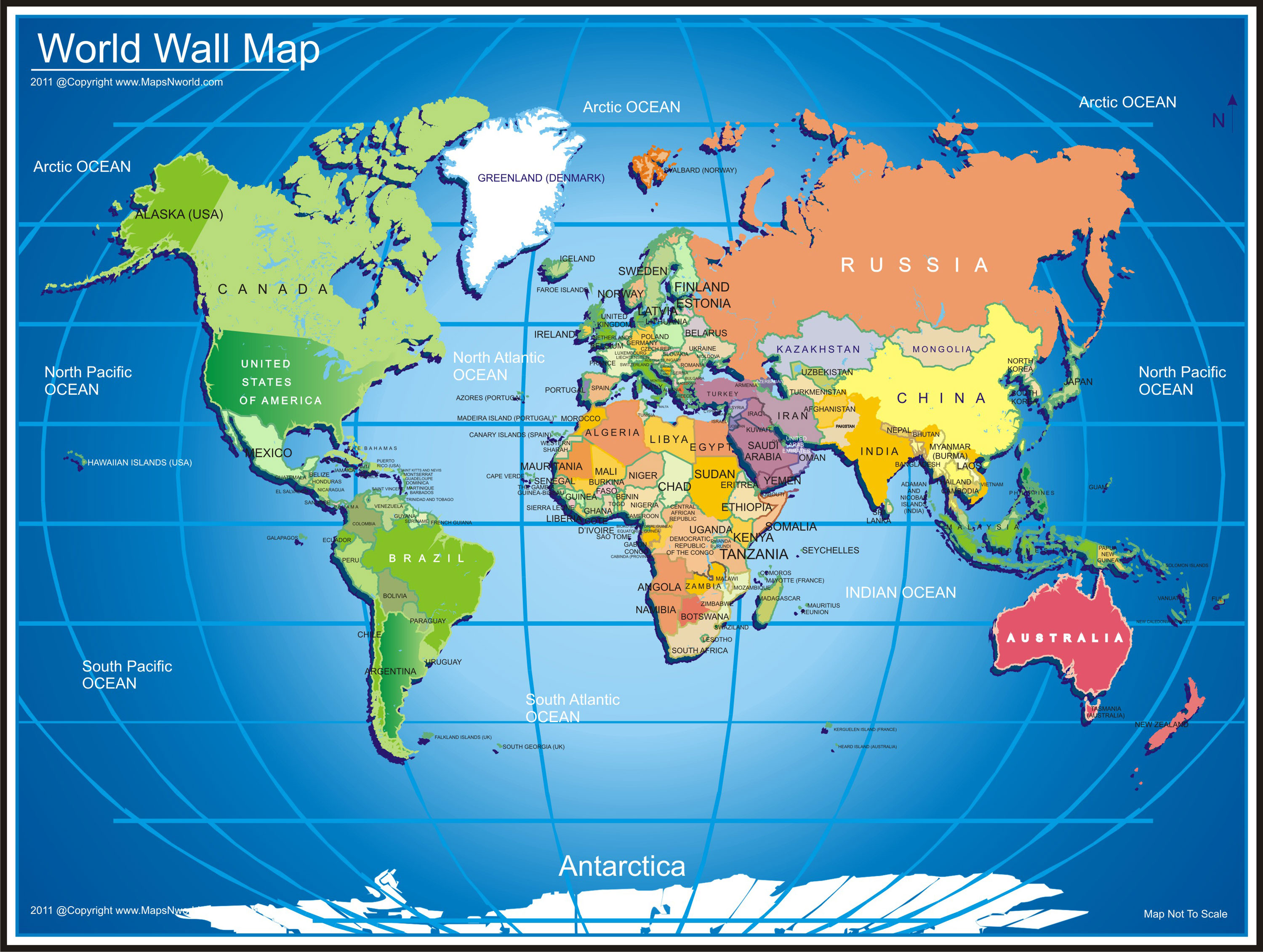 Flags of the World
Spain
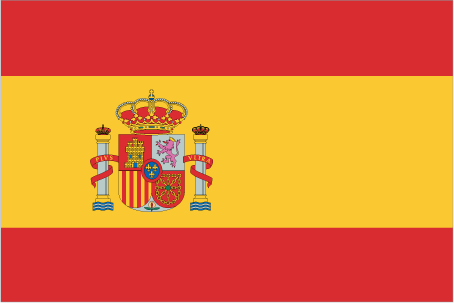 Germany
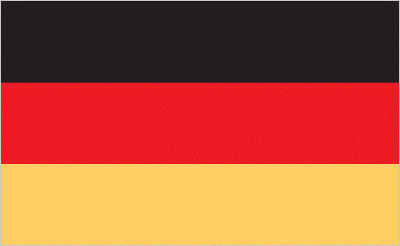 Brazil
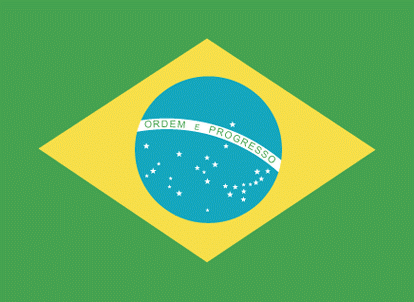 Argentina
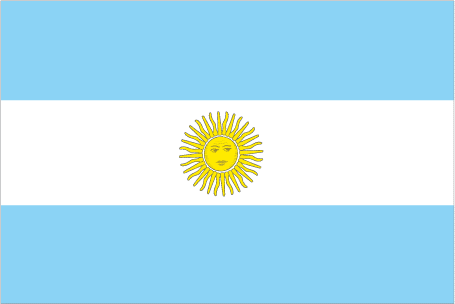 Canada
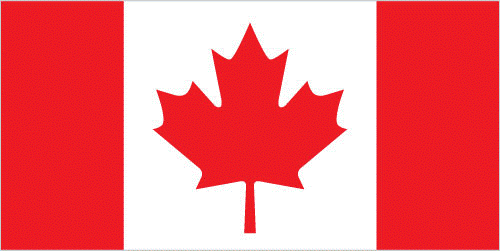 Mexico
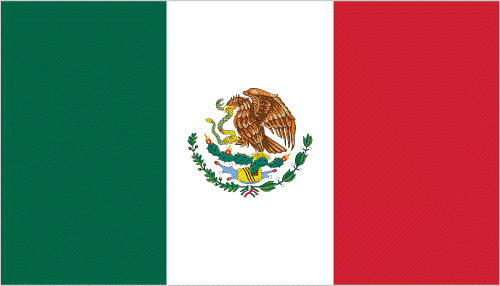 Australia
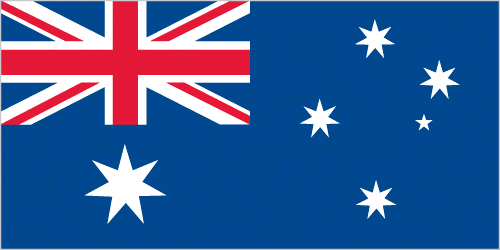 New Zealand
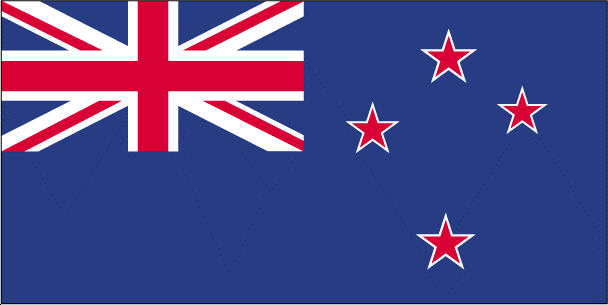 India
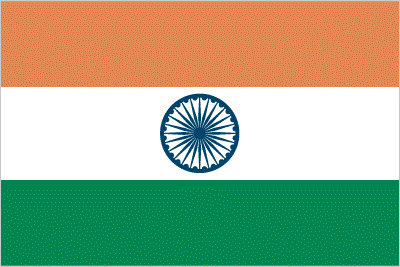 Japan
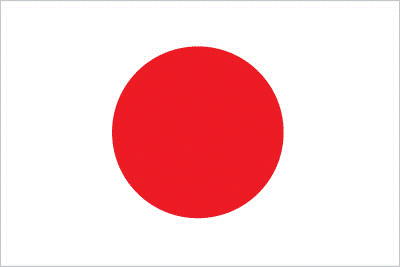 Egypt
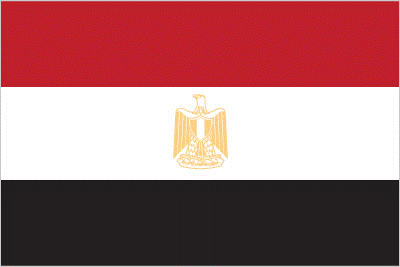 South Africa
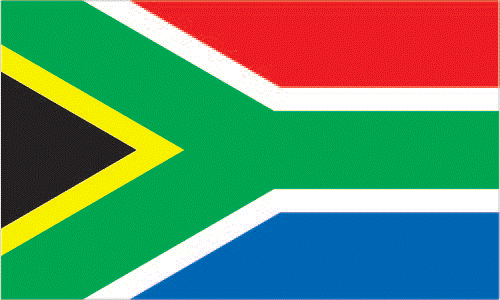